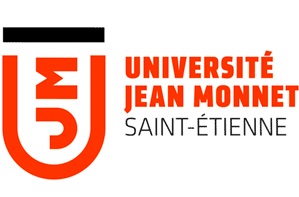 M2 DSC UE2 - Web Sémantique
http://ci.mines-stetienne.fr/cours/2017/dsc-websem/
4. Schémas et Ontologies
Maxime Lefrançois
maxime.lefrancois@emse.fr
Librement adapté des présentations de Lynda Thémal, https://fr.linkedin.com/in/lynda-temal-32a206a/fr 
elle même librement addes présentations de Fabien Gandon, Inria.
1
[Speaker Notes: je suis Lynda TEMAL
Je suis chez sfeir depuis un an.
J’ai un doctorat de l’université de Rennes I.
Le sujet de la thèse modélisation d’ontologies pour le partage de données dans le domaine de la neuroimagerie.
Aujourd’hui je vais vous présenter une introduction au web semantique. appelé aussi  web de données.]
RDF : Un ensemble de triplets 		= un graphe RDF
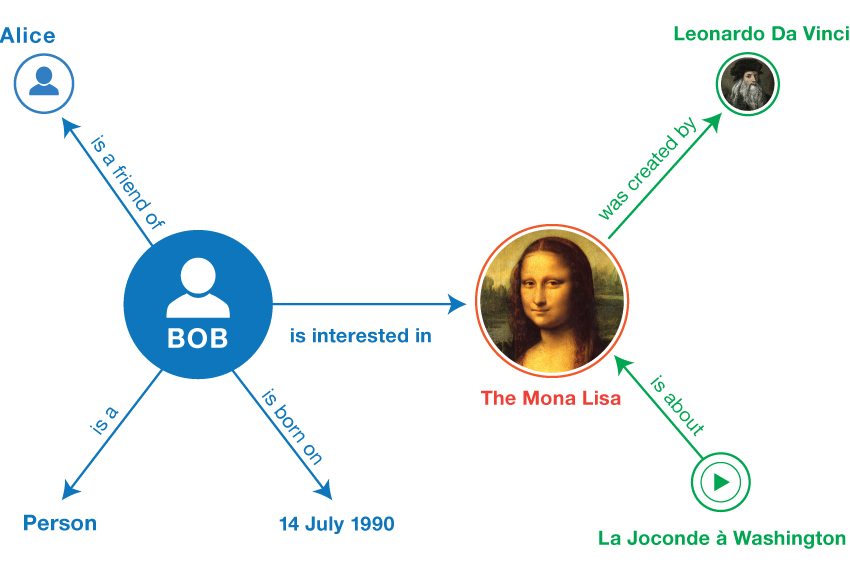 2
Relation de subsomption : C is a B
Moyen
de transport
is a
part of
Moteur
Voiture
Personne
is a
is a
is a
is a
Voiture
4 roues motrices
is a
is a
is a
Voiture
2 roues motrices
Adulte
Femme
Voiture
Essence
Voiture
Electrique
Voiture
Hybride
is a
is a
is a
is a
Toyota Yaris 
hybride
is a
Appartient à
Toyota Yaris 
hybride
mate  xyz
Marie
3
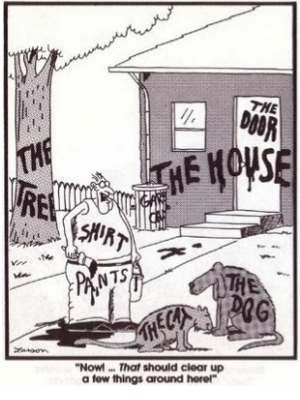 Subsomptionet typage
In front of
owns
behind
owns
In front of
dbr:Cat is_a dbr:Animal .

<myCat> is_a dbr:Cat .
4
Animal
[Speaker Notes: Identifier et expliciter ce qui existe]
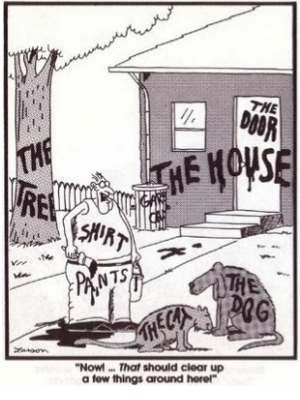 Subsomptionet appartenance à une classe
In front of
owns
behind
owns
In front of
dbr:Cat rdfs:subClassOf dbr:Animal .

<myCat> rdf:type dbr:Cat .
5
Animal
[Speaker Notes: Identifier et expliciter ce qui existe]
RDF définit la relation de typage

RDFS permet de définir une hiérarchie 
	       de classes ...
6
Les Formalismes du Web Sémantique
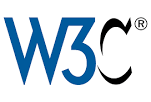 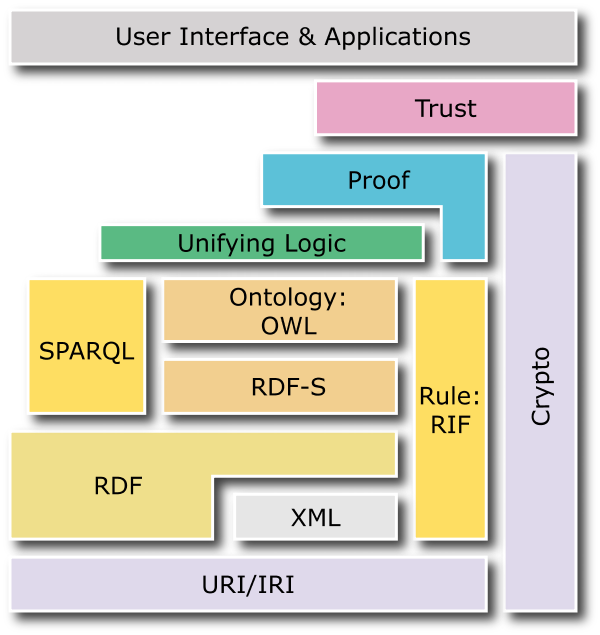 Confiance
Raisonnement
Requête
7
[Speaker Notes: Le W3C propose un certain nombre de standard pour faire du web semantique
présentation :Je vous présenterai les langages et principes qui permettent de représenter et publier des données liées sur le web.

Sparql : d'interroger  et de sélectionner très précisément ces données à distance et au travers le web
raisonnement : de raisonner et de déduire de nouvelles données pour enrichir les descriptions publiées  .
et enfin plus récemment de tracer toute l’histoire de ces données]
Les Formalismes du Web Sémantique
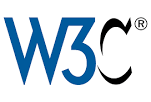 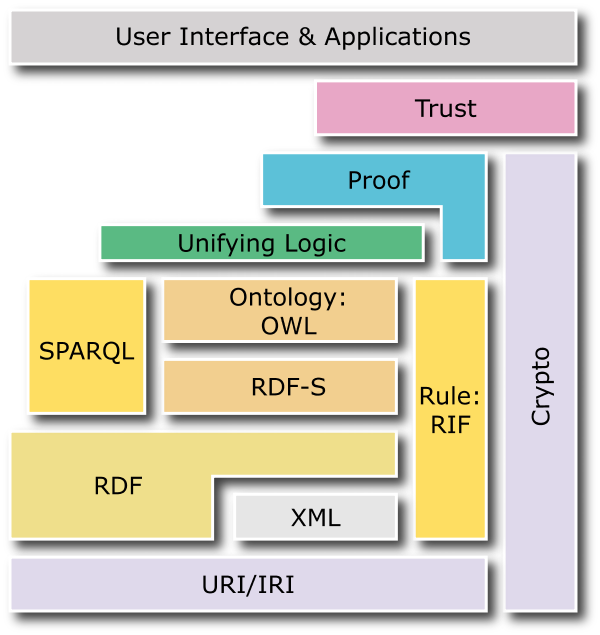 Confiance
Requête
RDFS signifie RDF Schema
8
[Speaker Notes: Le W3C propose un certain nombre de standard pour faire du web semantique
présentation :Je vous présenterai les langages et principes qui permettent de représenter et publier des données liées sur le web.

Sparql : d'interroger  et de sélectionner très précisément ces données à distance et au travers le web
raisonnement : de raisonner et de déduire de nouvelles données pour enrichir les descriptions publiées  .
et enfin plus récemment de tracer toute l’histoire de ces données]
RDFS: fournit les primitives pour écrire 
des ontologie légères.
définir des inférences élémentaires
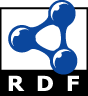 9
RDFS permet de définir des classes de ressources et de les organiser en hiérarchie 

rdfs:Class 
rdfs:subClassOf
Document
Book
Report
10
president
TimBL
w3c
RDFS permet de définir des propriétés et de les organiser en hiérarchie
member
rdfs:subPropertyOf
11
relation
Domain
Range
RDFS permet de définir la signature de chaque propriété 
rdfs:domain → type de la ressource d’où part la relation
rdfs:range   → type de la ressource vers laquelle pointe la relation
12
RDFS définit une sémantique : 
des règles de déduction standard permettant de créer des triplets additionnels à partir des triplets existants
13
RDFS fournit aussi 2 primitives très utilisées pour décrire les ressources

(Person, rdfs:label, “Personne”@fr)
(Person, rdfs:comment,”votre commentaire” )
14
RDFS permet uniquement des inférences simples.
15
Les Formalismes du Web Sémantique
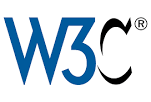 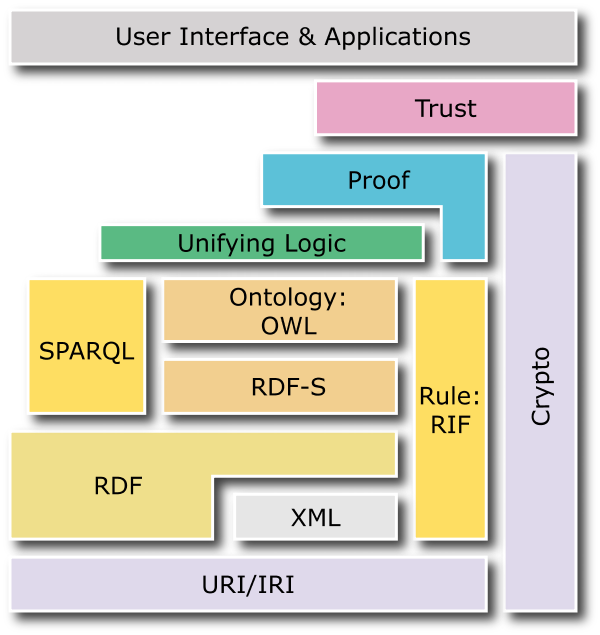 Confiance
Requête
Ontology Web Language (OWL)
16
[Speaker Notes: Le W3C propose un certain nombre de standard pour faire du web semantique
présentation :Je vous présenterai les langages et principes qui permettent de représenter et publier des données liées sur le web.

Sparql : d'interroger  et de sélectionner très précisément ces données à distance et au travers le web
raisonnement : de raisonner et de déduire de nouvelles données pour enrichir les descriptions publiées  .
et enfin plus récemment de tracer toute l’histoire de ces données]
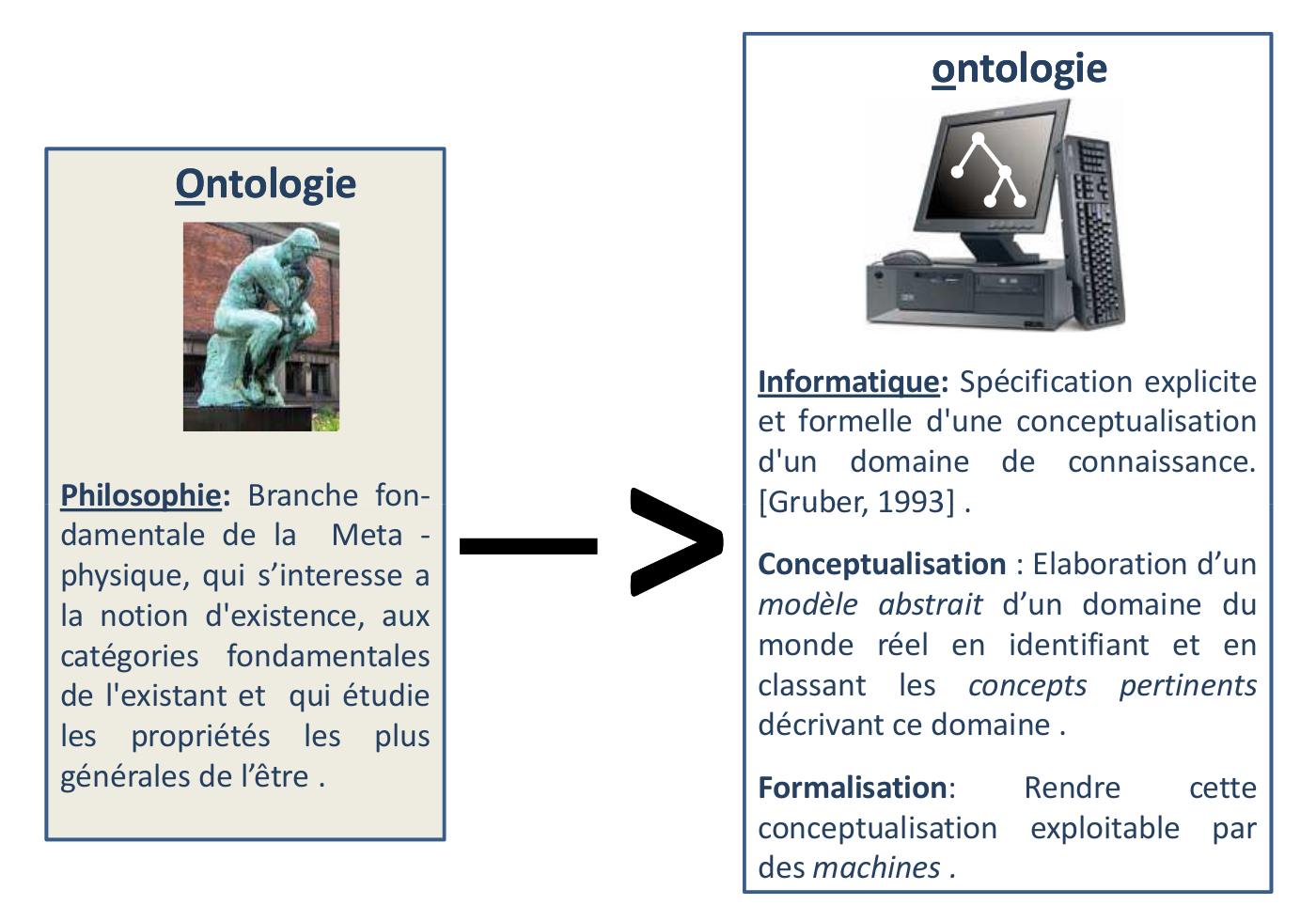 Définition de  l’ontologie
17
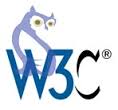 OWL fournit des primitives additionnelles
18
Primitives de OWL
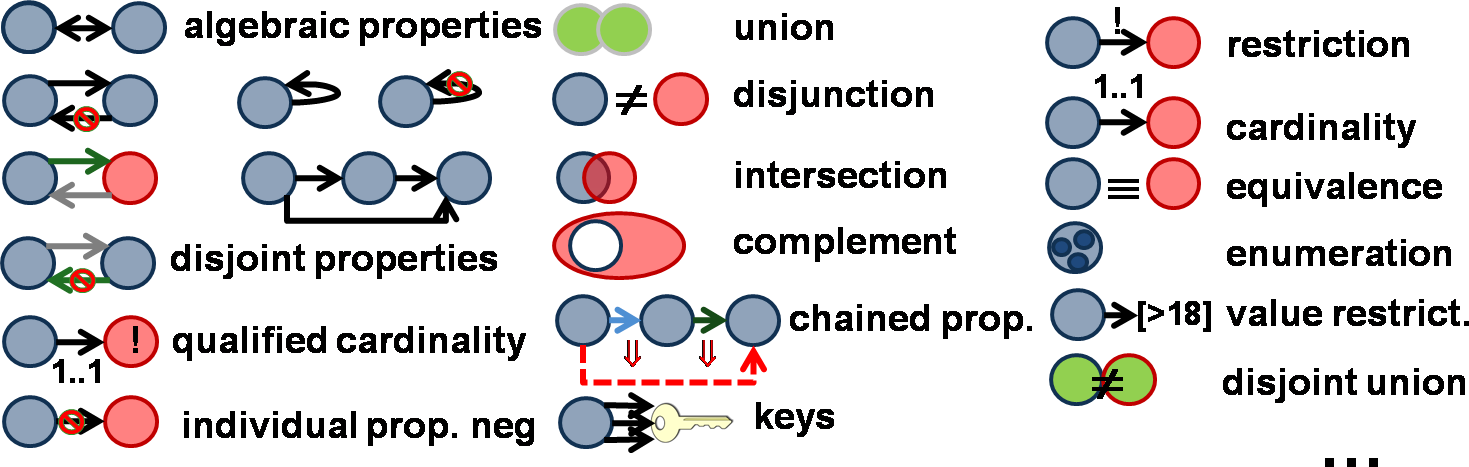 19